ITMT 1371 - Windows 7 ConfigurationChapter 4 – Working with Disks and Devices
1
ITMT 1371 – Windows 7 Configuration
Working with Disks
Preparation:
Select partition type: 
Master boot record (MBR)
GUID partition table (GPT)
Select disk type: Basic Disk vs. Dynamic Disk
Divide disk into partitions or volumes
File system type: FAT (File Allocation), FAT32, NTFS, exFAT
2
ITMT 1371 – Windows 7 Configuration
What is a Partition?
A partition is a contiguous space of storage on a physical or logical disk that functions as if it were a physically separate disk. 
Partitions are visible to the system firmware and the installed operating systems. 
Access to a partition is controlled by the system firmware before the system boots the operating system, and then by the operating system after it is started.

http://msdn.microsoft.com/en-us/windows/hardware/gg463525
3
ITMT 1371 – Windows 7 Configuration
Understanding Partition Styles
4
ITMT 1371 – Windows 7 Configuration
Understanding Disk Types
Basic Disk Type
5
ITMT 1371 – Windows 7 Configuration
Understanding Disk Types
Dynamic disk type:
One single partition that occupies the entire disk
Create unlimited volumes under the partition
Volume Types:
Simple volume
Spanned volume (JBOD)
Stripped volume (RAID-0)
Mirrored volume (RAID-1)
RAID-5 volume – Not supported
More detail about RAID: http://en.wikipedia.org/wiki/Standard_RAID_levels
6
ITMT 1371 – Windows 7 Configuration
Understanding File Systems
FAT: 
16-bit or FAT16
Limit to 4GB partition
FAT32:
32-bit
Limit to 2 TB partition
File size limit to 4GB
Window 7 only can create up to 32GB partition
7
ITMT 1371 – Windows 7 Configuration
Understanding File Systems
exFAT: 
Extended File Allocation Table or FAT64
Limit to 64 zettabyte in size (1 zettabyte = 1 billion terabyte)
Window 7 maximum size is 512 TB
NTFS (New Technology File System
Preferred file system for Window 7
Better security (encryption and permission)
http://en.wikipedia.org/wiki/NTFS
8
ITMT 1371 – Windows 7 Configuration
Using Disk Management Snap-In
Disk Management Views: 
Disk List
Volume List
Graphic Views
Only display 2 views at 
the same time
Physical Disk Properties
General
Volumes
Driver
Details
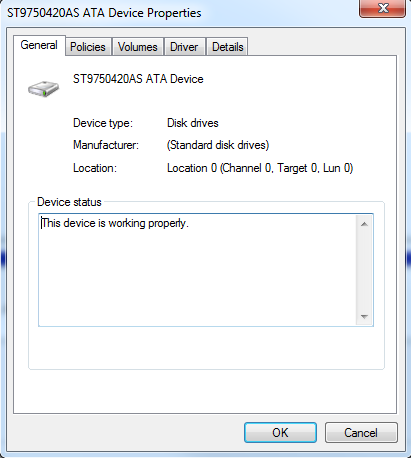 9
ITMT 1371 – Windows 7 Configuration
Using Disk Management Snap-In
Partition or Volume Properties
General
Tools
Hardware
Sharing
Security
Previous Versions
Quota
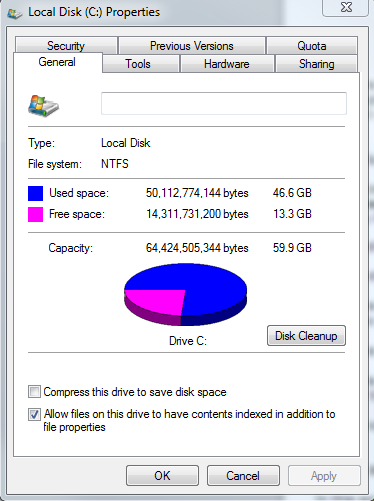 10
ITMT 1371 – Windows 7 Configuration
Using Disk Management Snap-In
Initializing disks.
Selecting a partition style
Converting basic disks to dynamic disks
Creating partitions and volumes
Extending, shrinking and deleting volumes
Formatting partitions and volumes
Assigning and changing driver letter and paths
Examining and managing physical disk properties
11
ITMT 1371 – Windows 7 Configuration
Using Disk Management Snap-In
Adding a New Disk
Changing the Partition Style
x86-based computer: MBR default
Converting basic disks to dynamic disks
Make sure that you have enough disk space
Do not convert to dynamic if computer is multi-booting
Can’t covert removable to dynamic disks
Can’t convert drives that use sector size greater than 512
To convert back to basic disk, you have to delete the dynamic volume
12
ITMT 1371 – Windows 7 Configuration
Using Disk Management Snap-In
Creating partitions and volumes
Format partition
File System
Allocation unit size (sector size)
Volume label
Quick format
Enable file and folder compression
13
ITMT 1371 – Windows 7 Configuration
Using Disk Management Snap-In
Extending, shrinking and deleting volumes
Require member of Backup Operator or Administrators group permission
Extend  a partition on a basic disk
Extend a simple or spanned volume on a dynamic disk
Shrink disk partition or volume
Can’t shrink stripped volume
Can’t shrink FAT volume
14
ITMT 1371 – Windows 7 Configuration
Working with Disks
Using Diskpart.exe
Script mode:
Diskpart.exe /s scriptname
Console mode
Using Disk tools:
Disk Cleanup
Defragmenting Disks
Checking for Disk Errors
15
ITMT 1371 – Windows 7 Configuration
Working with VHDs
What is VHD?
VHD native boot:
Offline image updates
Image format standardization
Image deployment testing
Workstation configuration management
16
ITMT 1371 – Windows 7 Configuration
Working with VHDs
Creating a VHD
Using Disk Partition Snap-in
Using Disk Part
Attaching and Detaching VHDs
Booting from VHDs
bcdedit /copy {default} /d “vhs boot (locate)”
bcdedit /set {guid} device vhd=[locate]\filename.vhd
bcdedit /set {guid} osdevice vhd=[locate]\filename.vhd
17
ITMT 1371 – Windows 7 Configuration
Working with Devices and Drivers
Understanding Driver Complexity
Device driver is likely to be revised more often
The device driver is less likely to be included with the operating system
The device driver is more likely to cause compatibility or functionality problem
18
ITMT 1371 – Windows 7 Configuration
Working with Devices and Drivers
Create a Driver Update Policy
The latest is the greatest
Don’t fix if is not broken
Why manufacturers release new driver updates:
To address problems with the previous driver release(s)
To implement new feature
To enhance performance of the device
19
ITMT 1371 – Windows 7 Configuration
Working with Devices and Drivers
Understanding Driver Signing
Digital signature
Windows 7 alerts:
Windows can’t verify the publisher of this driver
The driver has been altered
Window cannot install this driver
20
ITMT 1371 – Windows 7 Configuration
Working with Devices and Drivers
Supplying Driver During Windows 7 Installation
Installs a generic driver
Leave the device without driver and complete the installation
Asking you to supply an alternate driver or failing that, halt
Update Drivers With Window Update
21
ITMT 1371 – Windows 7 Configuration
Working with Devices and Drivers
Using Device Manager
Enabling and Disabling Devices
Updating Drivers
Rolling back drivers
Troubleshooting drivers
22
ITMT 1371 – Windows 7 Configuration
Summary – Installing Windows 7
23
ITMT 1371 – Windows 7 Configuration
Knowledge Assessment
The file system included in Window 7 that is specifically designed for use on flash drives is called ______.
In Windows 7, the ______ file system is limited to volumes no larger than 32 GB.
The digital signature of a driver consist of a _________________ that is appended to the driver itself before publication
To extend or shrink a partition on a basic disk, you must be a member of the _______________ or  ____________ group
There is no way to create a fourth primary partitions on a basic disk in Windows 7? True / False
All dynamic disk have only on partition on them? True / False
Disabling a device in Device Manager causes its device driver to be uninstalled? True / False
exFAT
FAT32
protected checksum
Backup Operator
Administrator
24
ITMT 1371 – Windows 7 Configuration
The end
25
ITMT 1371 – Window 7 Configuration